TRÒ CHƠI TRÍ NHỚ
MEMORY GAME
TÊN QUỐC GIA VÀ THỦ ĐÔ
COUNTRIES and CAPITALS
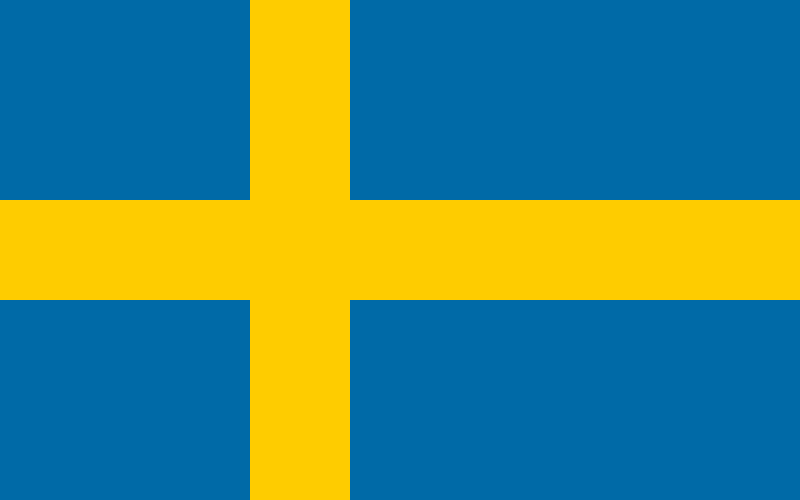 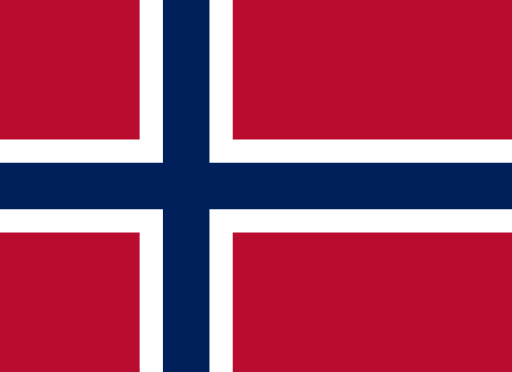 Oslo
Sweden
Norway
Stockholm
Sydney Institute for Community Languages Education (SICLE)
Prepared by Mai Denny
Ảnh: Internet
CÁCH CHƠI
Chia lớp thành nhóm. (Số học sinh của nhóm tùy giáo viên.)
Mỗi nhóm sẽ lần lươt chọn hai ô chữ nhật. 
* Nếu hai ô chữ nhật có tên quốc gia và tên thủ đô đúng thì được điểm. (Điểm tùy giáo viên.)
* Nếu hai ô chữ nhật có tên quốc gia và tên thủ đô không đúng thì học sinh bấm vào hình tròn nhỏ để tên quốc gia và tên thủ đô của ô chữ nhật được che lại.
Học sinh cố gắng nhớ vị trí của hai ô chữ nhật có tên quốc gia và tên thủ đô đúng.
3
1
2
4
6
5
8
9
7
11
10
12